Formando palabras
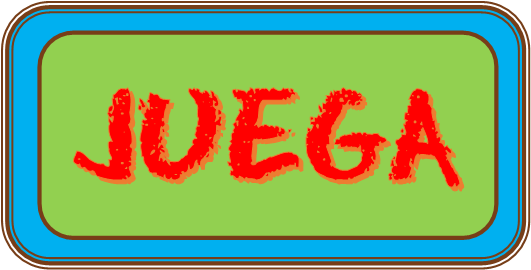 Mira la imagen que aparece en cada actividad, piensa cómo se escribiría.
Toca en las tarjetas amarillas que necesites para formar la palabra, pero en orden.
Z – C (ce-ci)
Autor: maestro Blas
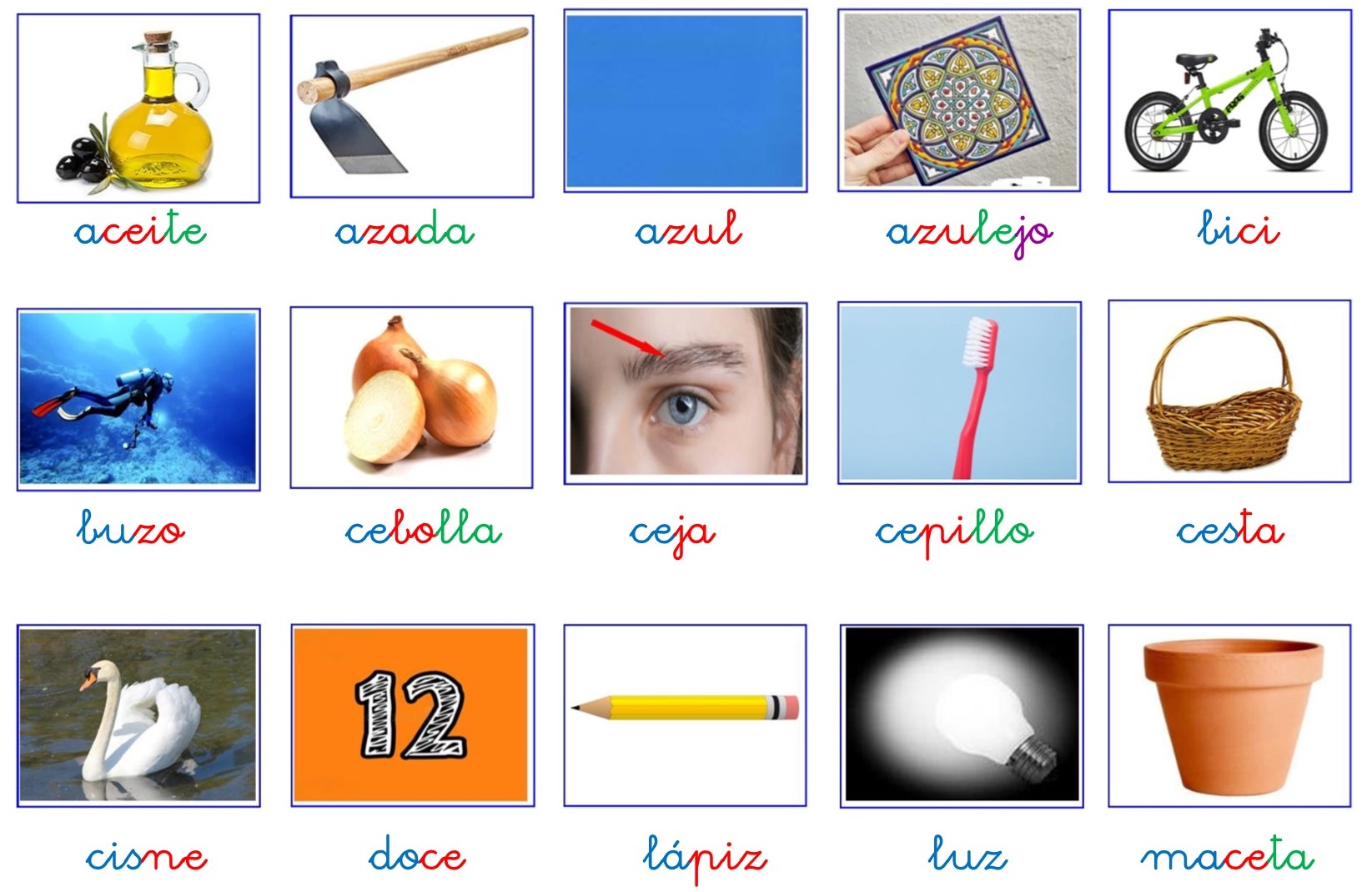 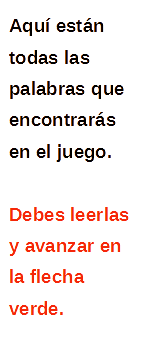 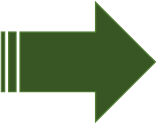 1
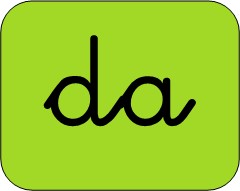 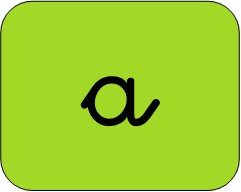 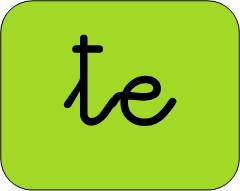 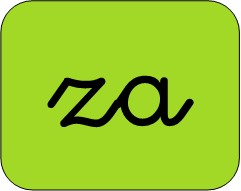 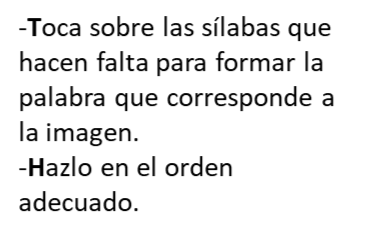 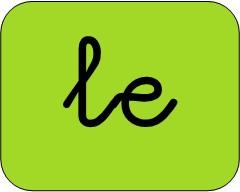 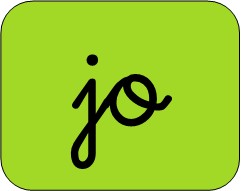 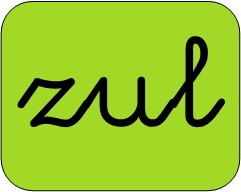 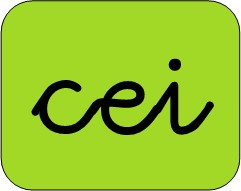 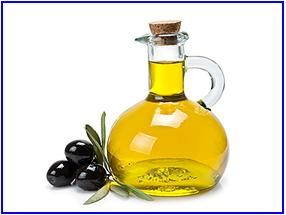 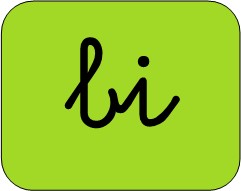 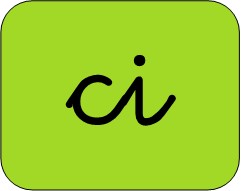 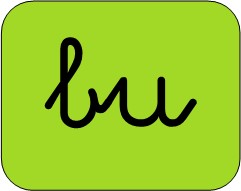 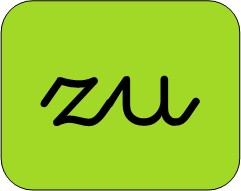 A
CEI
TE
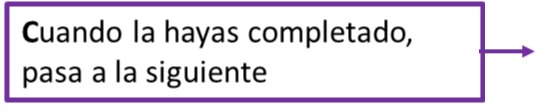 R
2
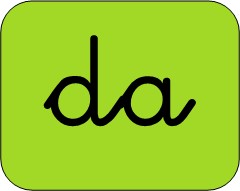 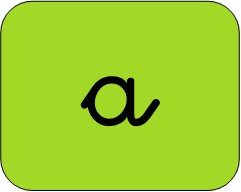 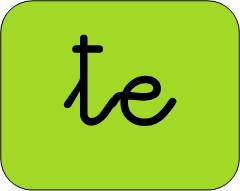 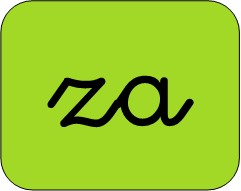 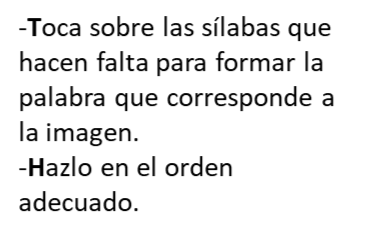 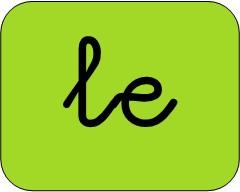 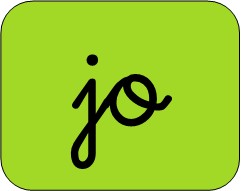 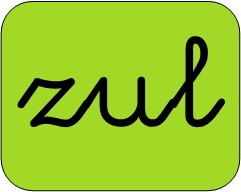 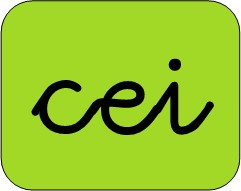 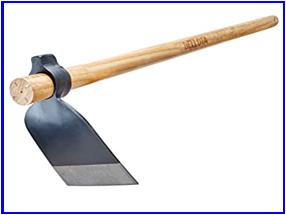 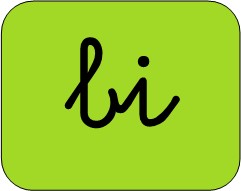 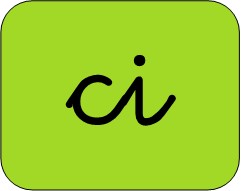 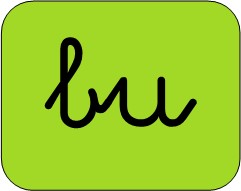 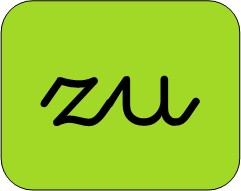 ZA
A
DA
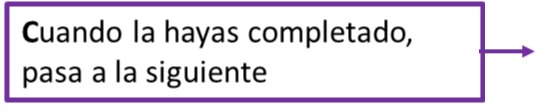 R
3
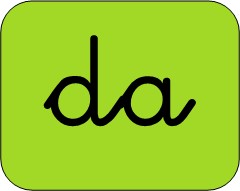 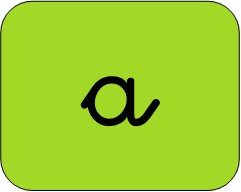 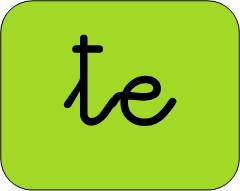 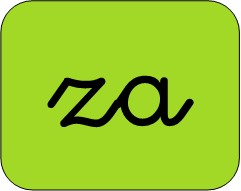 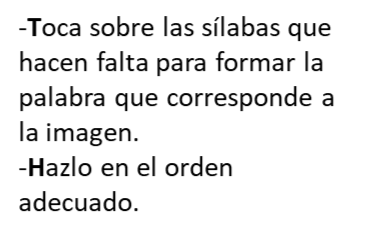 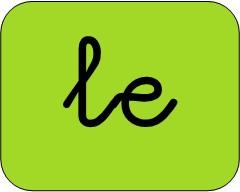 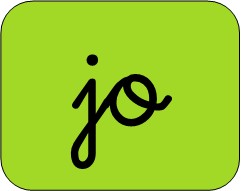 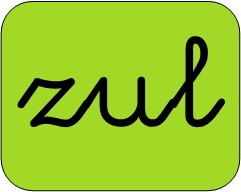 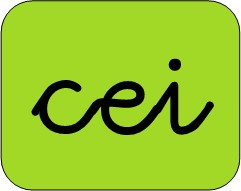 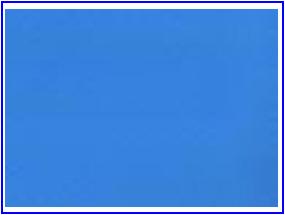 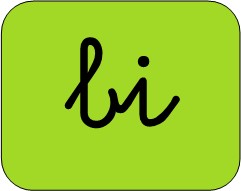 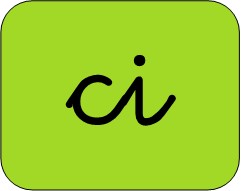 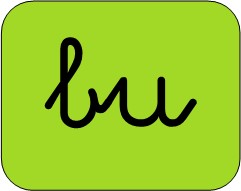 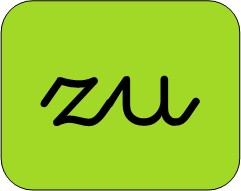 A
ZUL
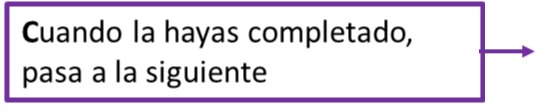 R
4
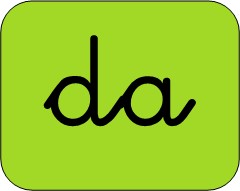 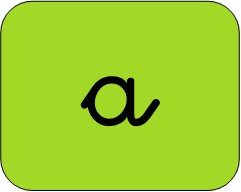 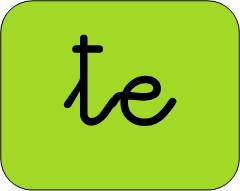 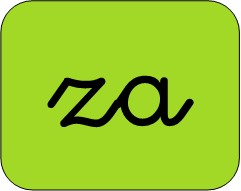 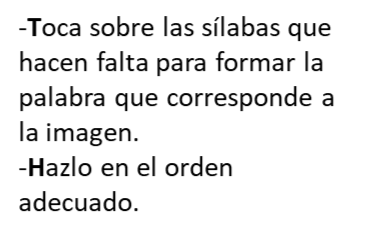 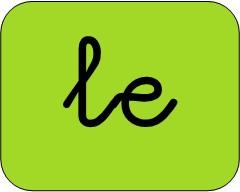 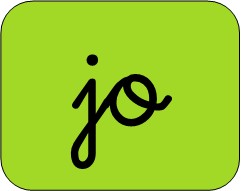 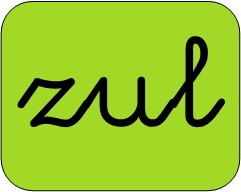 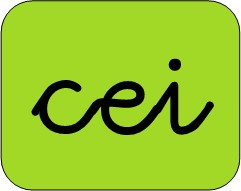 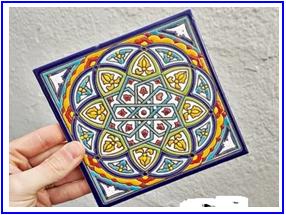 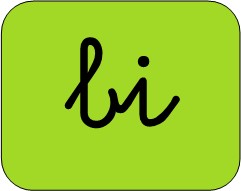 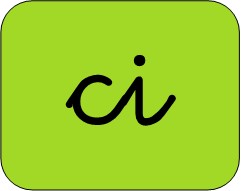 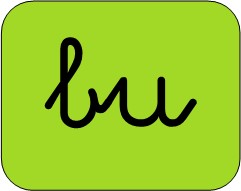 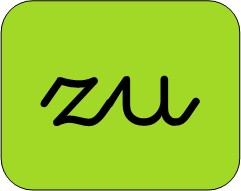 A
ZU
LE
JO
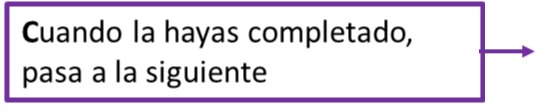 R
5
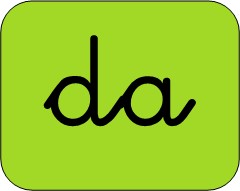 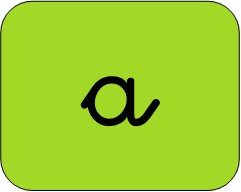 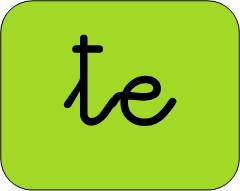 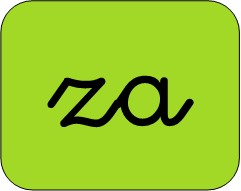 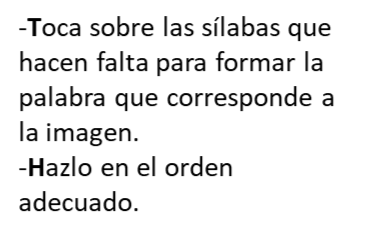 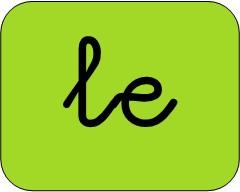 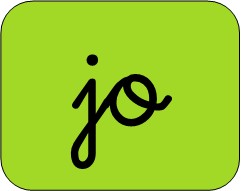 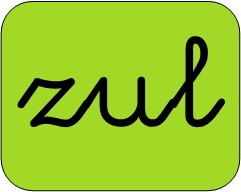 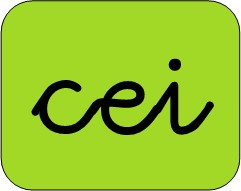 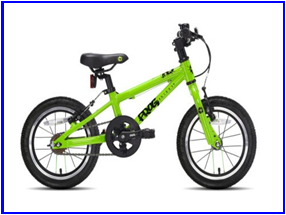 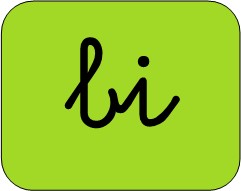 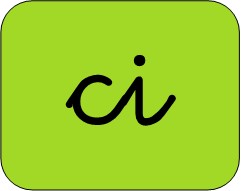 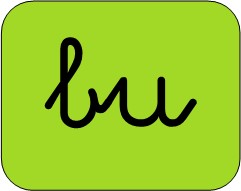 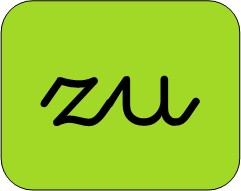 BI
CI
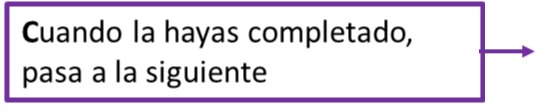 R
6
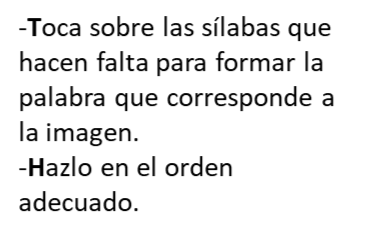 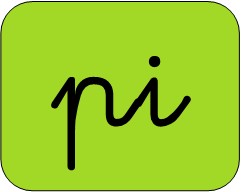 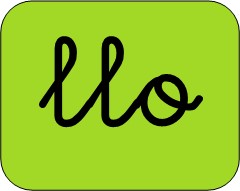 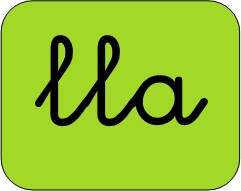 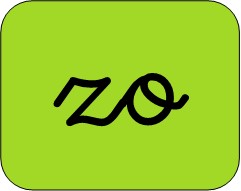 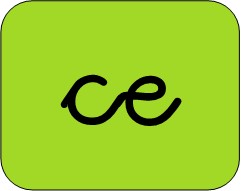 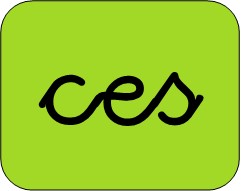 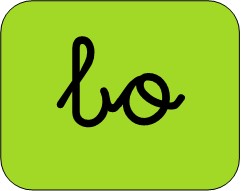 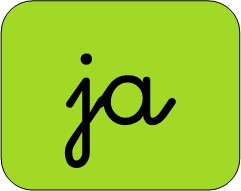 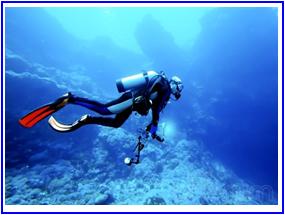 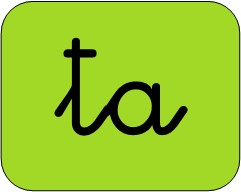 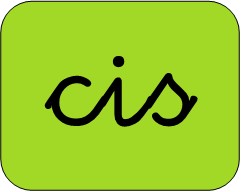 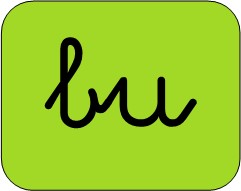 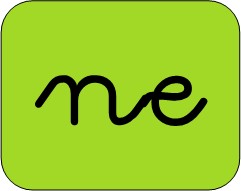 BU
ZO
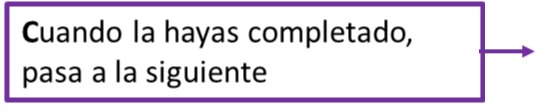 R
7
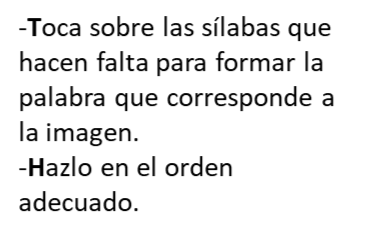 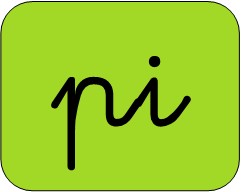 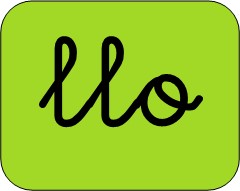 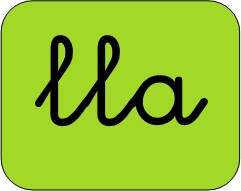 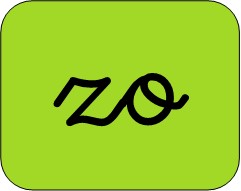 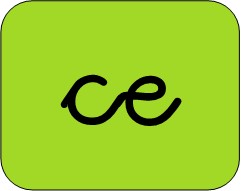 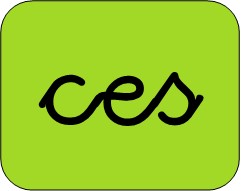 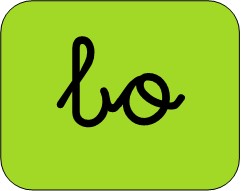 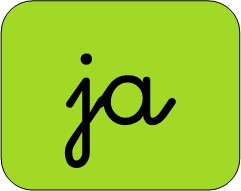 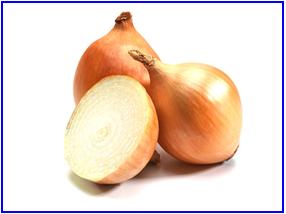 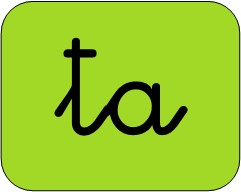 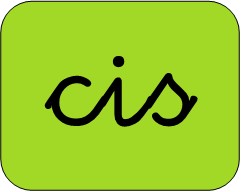 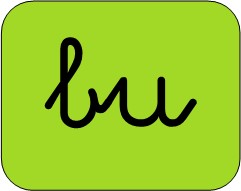 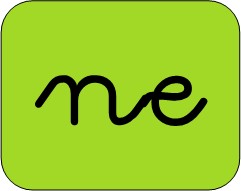 CE
BO
LLA
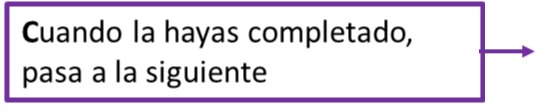 R
8
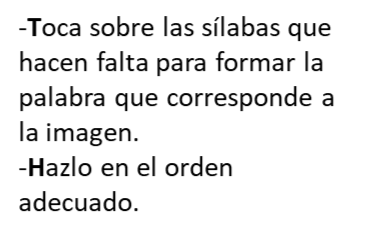 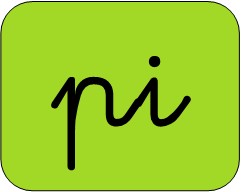 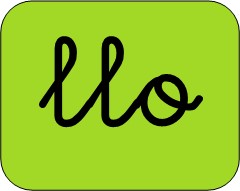 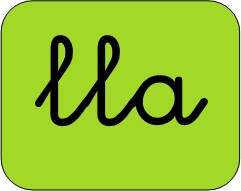 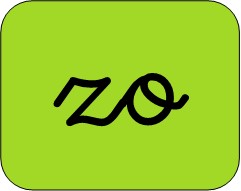 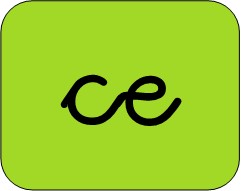 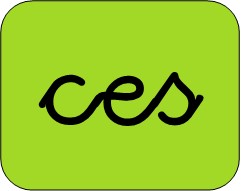 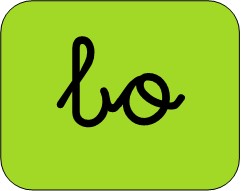 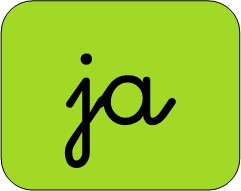 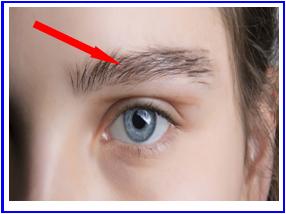 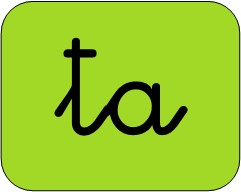 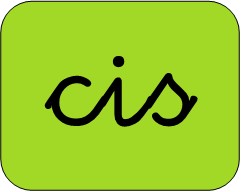 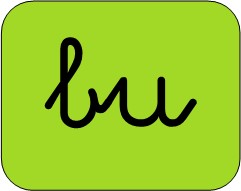 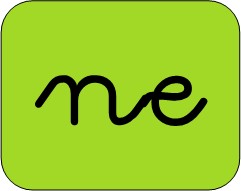 CE
JA
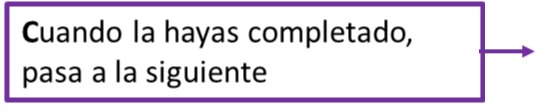 R
9
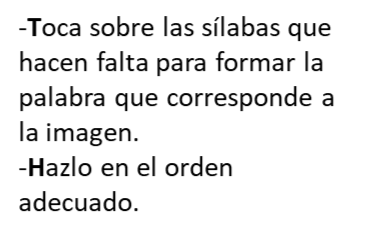 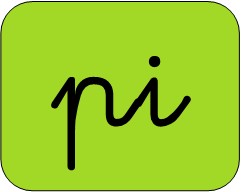 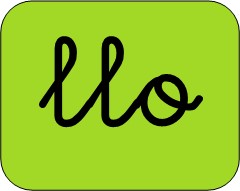 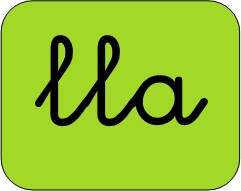 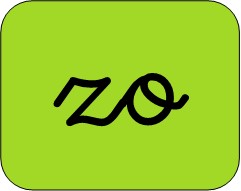 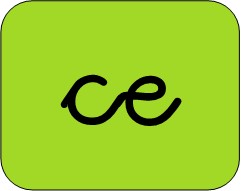 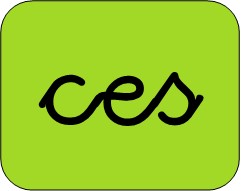 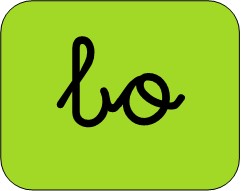 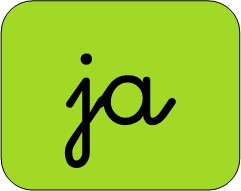 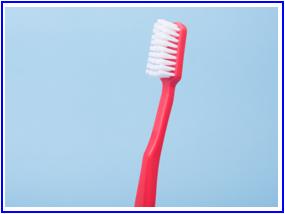 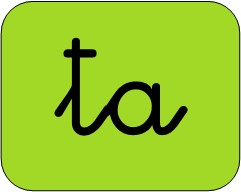 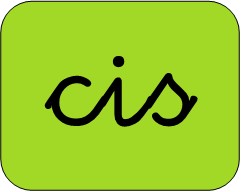 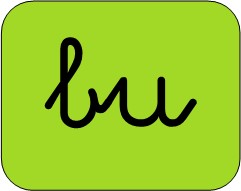 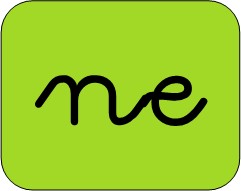 CE
PI
LLO
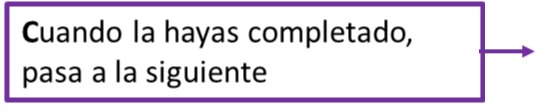 R
10
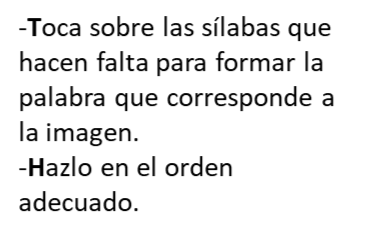 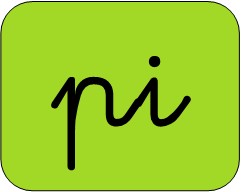 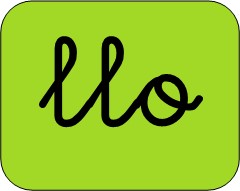 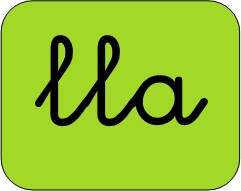 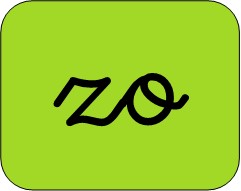 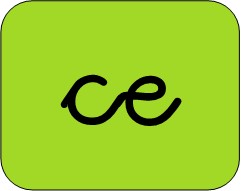 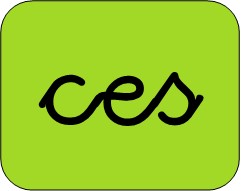 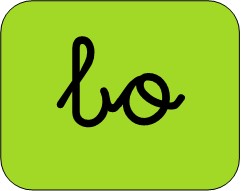 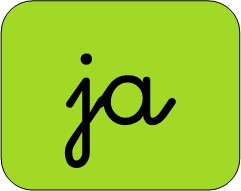 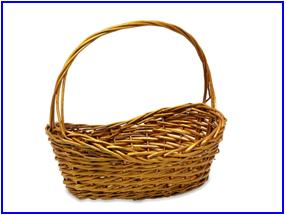 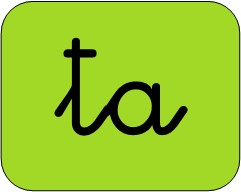 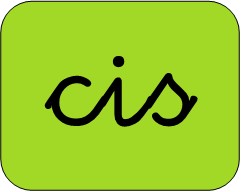 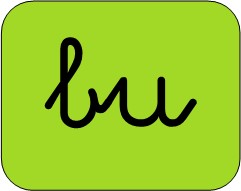 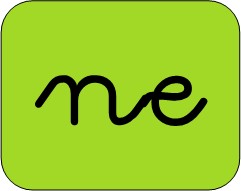 CES
TA
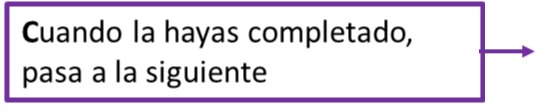 R
11
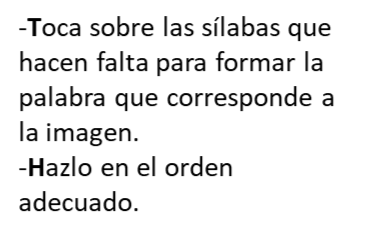 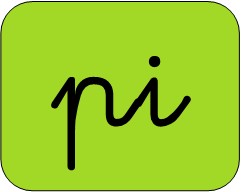 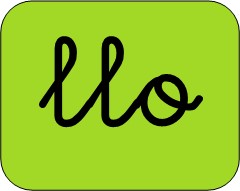 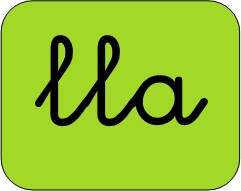 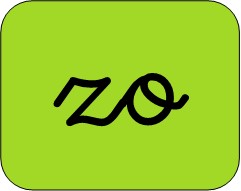 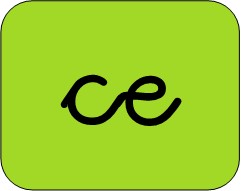 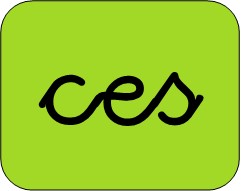 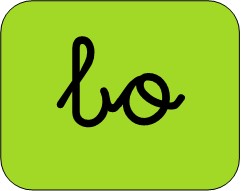 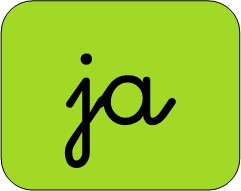 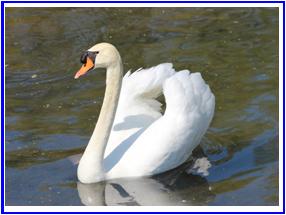 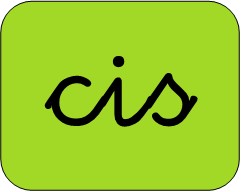 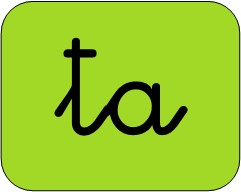 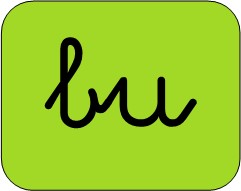 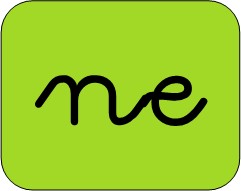 CIS
NE
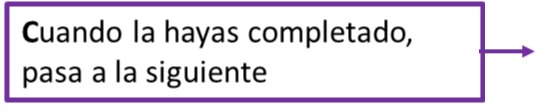 R
12
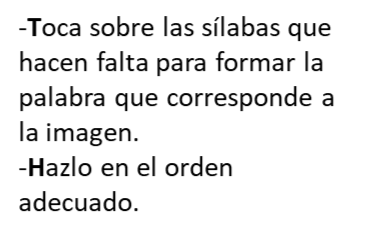 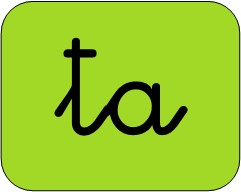 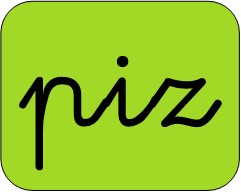 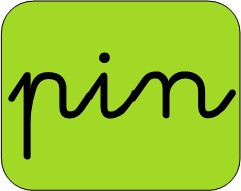 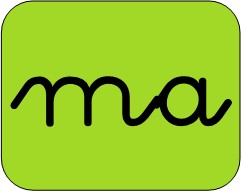 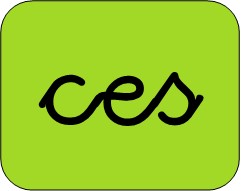 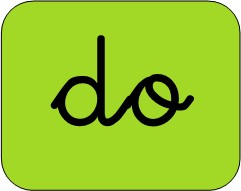 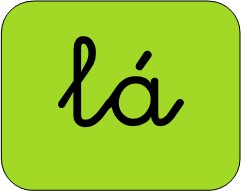 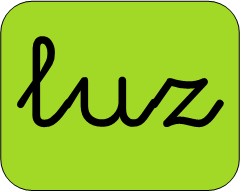 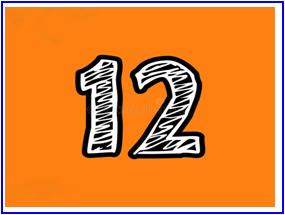 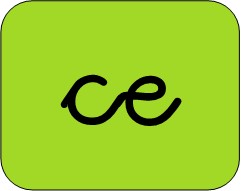 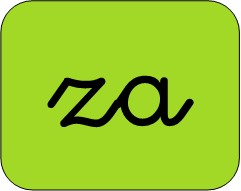 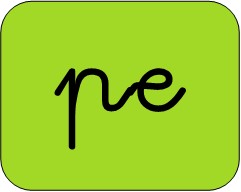 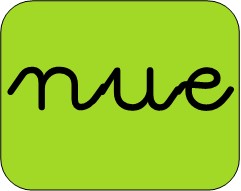 DO
CE
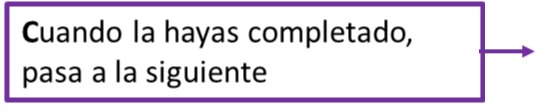 R
13
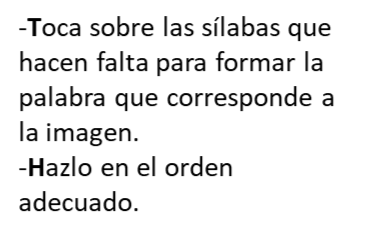 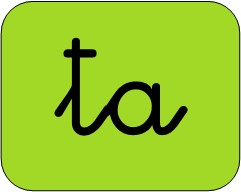 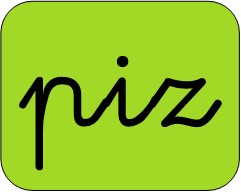 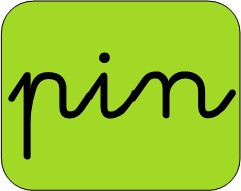 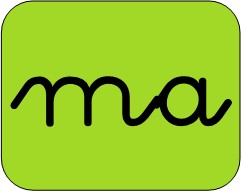 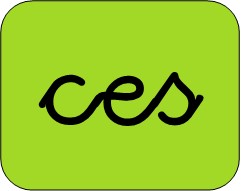 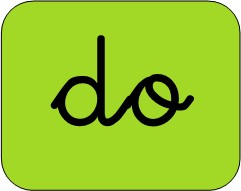 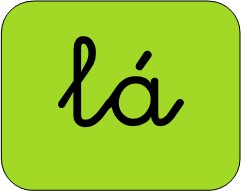 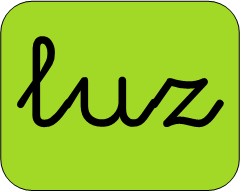 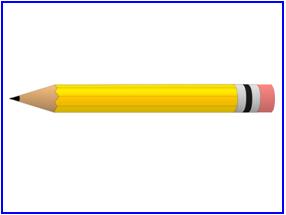 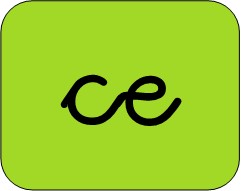 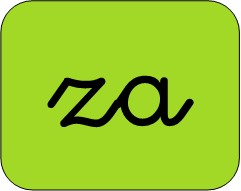 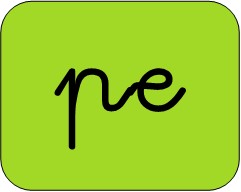 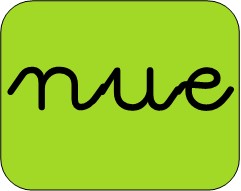 LÁ
PIZ
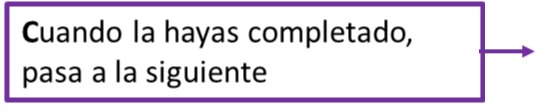 R
14
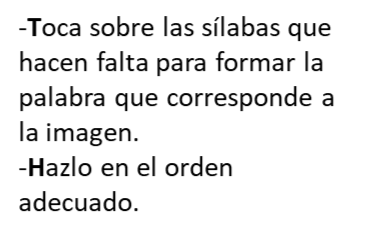 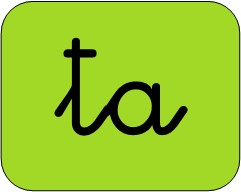 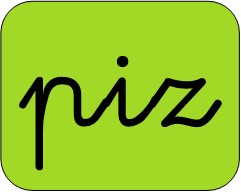 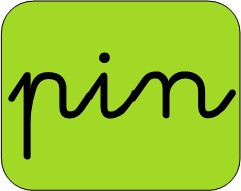 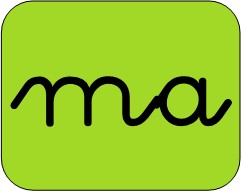 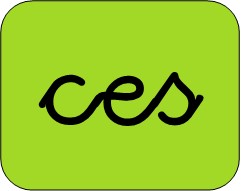 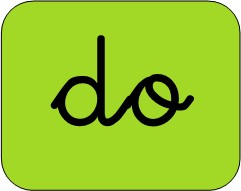 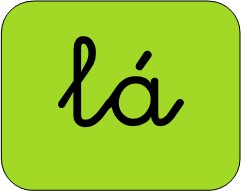 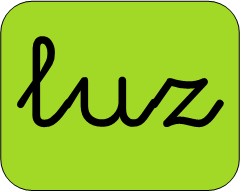 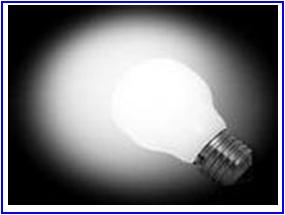 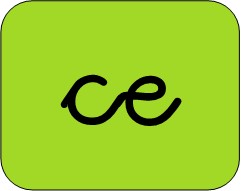 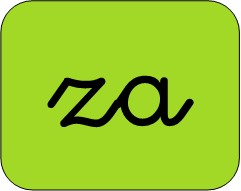 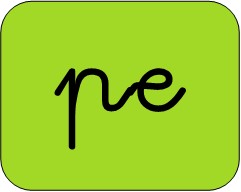 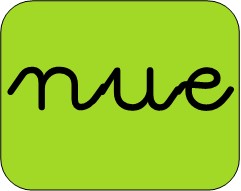 LUZ
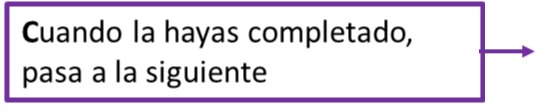 R
15
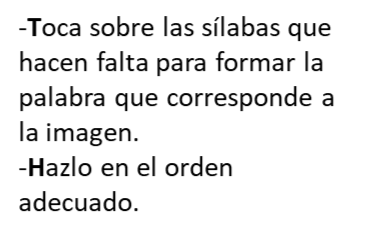 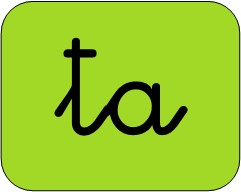 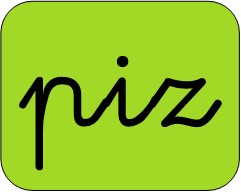 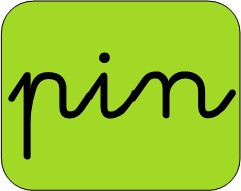 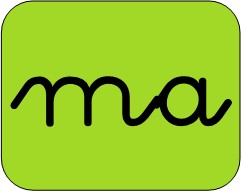 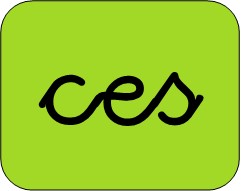 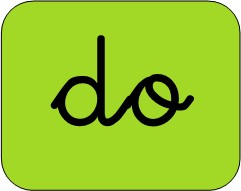 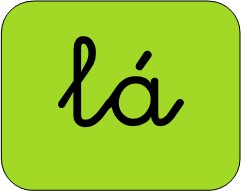 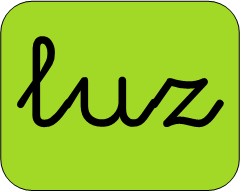 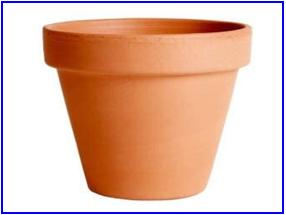 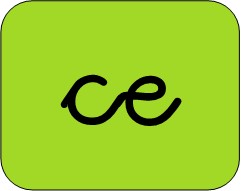 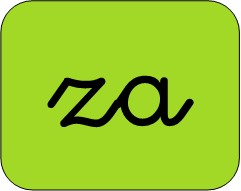 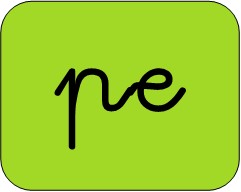 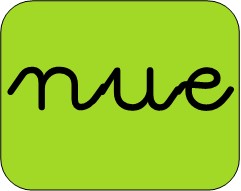 MA
CE
TA
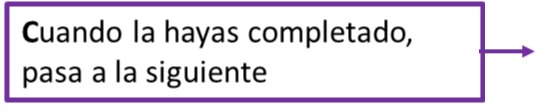 R
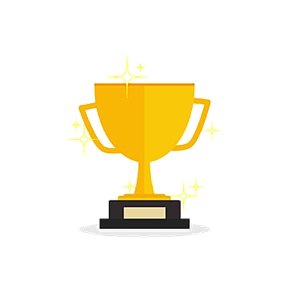 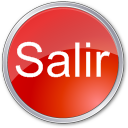 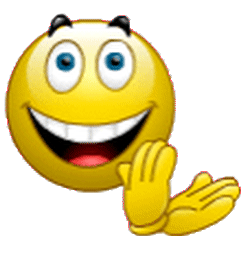 Has terminado
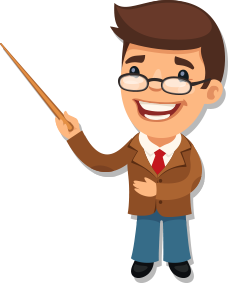 Actividad interactiva creada por el autor para el alumnado de la EI “El Castillo”